24-5
This work is licensed under a Creative Commons Attribution-ShareAlike 4.0 International License.
Please add this statement to all the videos you create.
English Bible quotes are from the World English Bible US, which is in the public domain.
[Speaker Notes: Ch
24 Isaiah
1. Isaiah’s commission - Isaiah 6:1-8 (Center)
2. “Bring your worthless offerings no longer” - Isaiah 1:1-20 (Left Top)
3. “Those who fashion a graven image are all of them futile” - Isaiah 44:9-20
(Center Top)
4. “Comfort, oh comfort my people.” - Isaiah 40:1-31 (Right Top)
5. “The wolf will dwell with the lamb” - Isaiah 11:1-9, 12:1-6 (Right Center)
6. Immanuel - Isaiah 7:14, 9:1-7, 60:1-5, 61:1-3 (Right Bottom)
7. “Like a lamb that is led to slaughter” - Isaiah 53:1-12 (Center Bottom)
8. “The LORD of hosts will prepare a lavish banquet” - Isaiah 66:18-19, 25:6-9
(Left Bottom)
9. "Ho! Every one who thirsts, come to the waters” - Isaiah 55:1-13 (Left Center)]
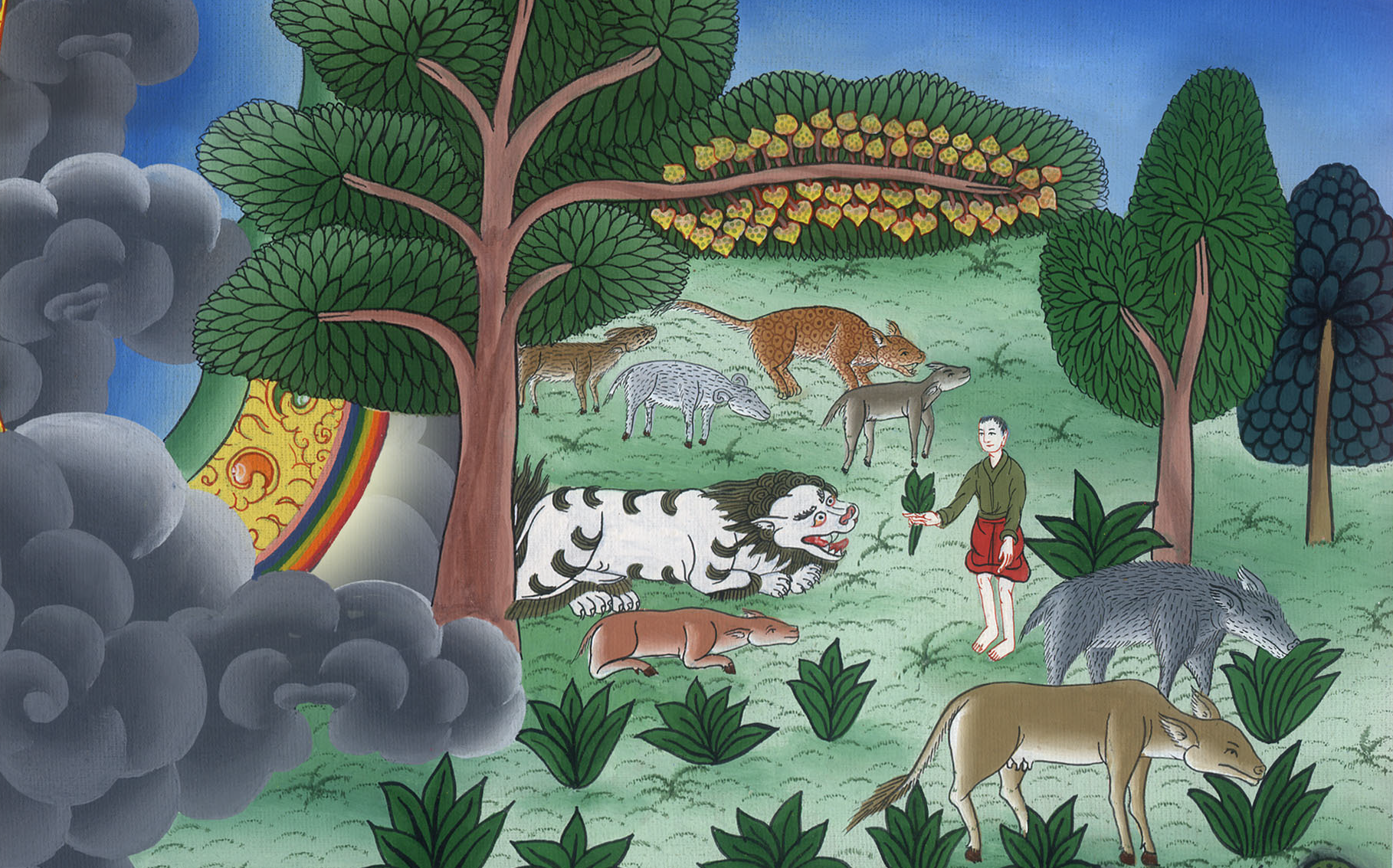 The wolf will dwell with the lamb – 
Isaiah 11:1-9, 12:1-6
The wolf will dwell with the lamb – Isaiah 11:1-9, 12:1-6
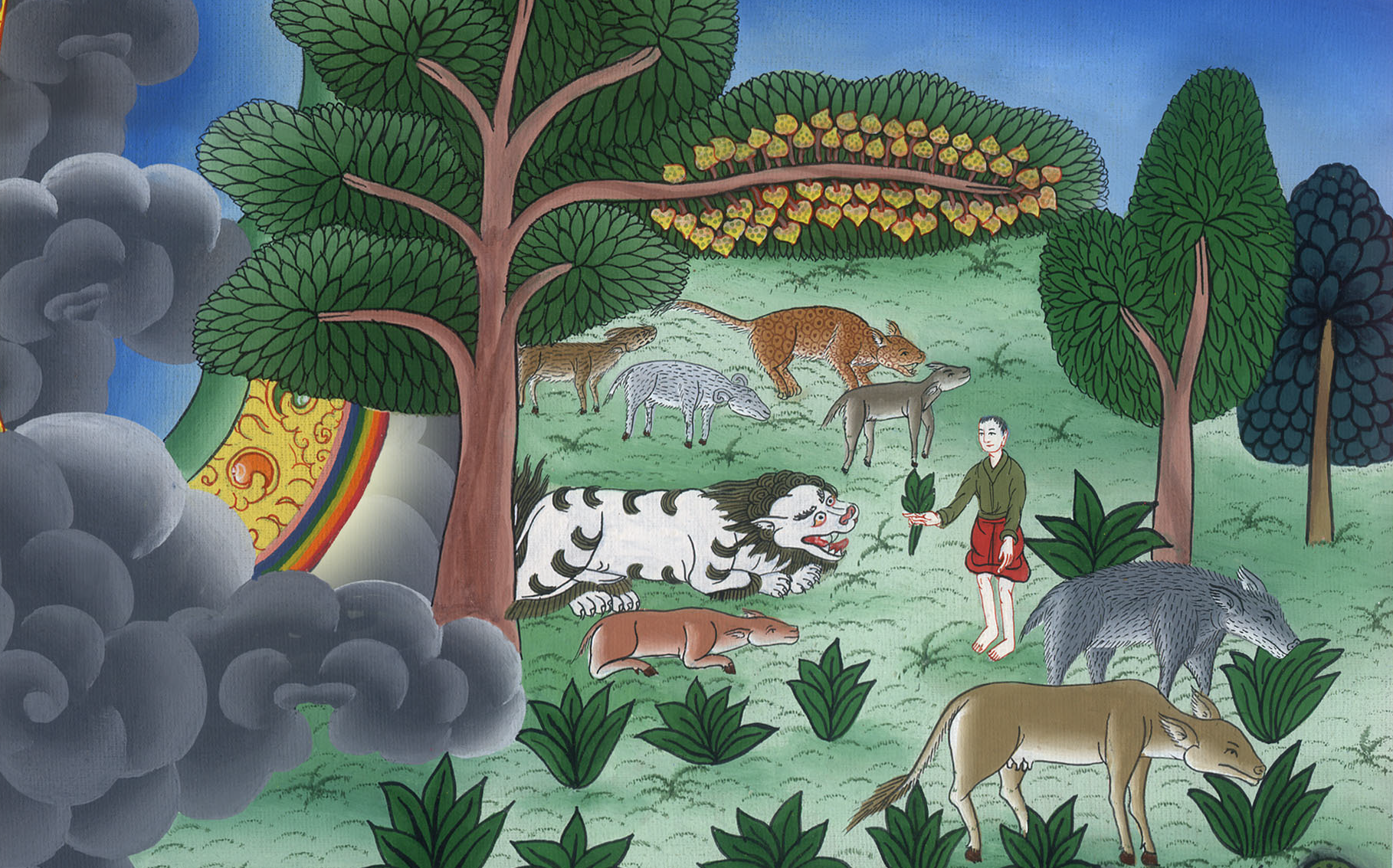 The wolf will dwell with the lamb – 
Isaiah 11:1-9, 12:1-6
1A shoot will come out of the stock of Jesse,
and a branch out of his roots will bear fruit.
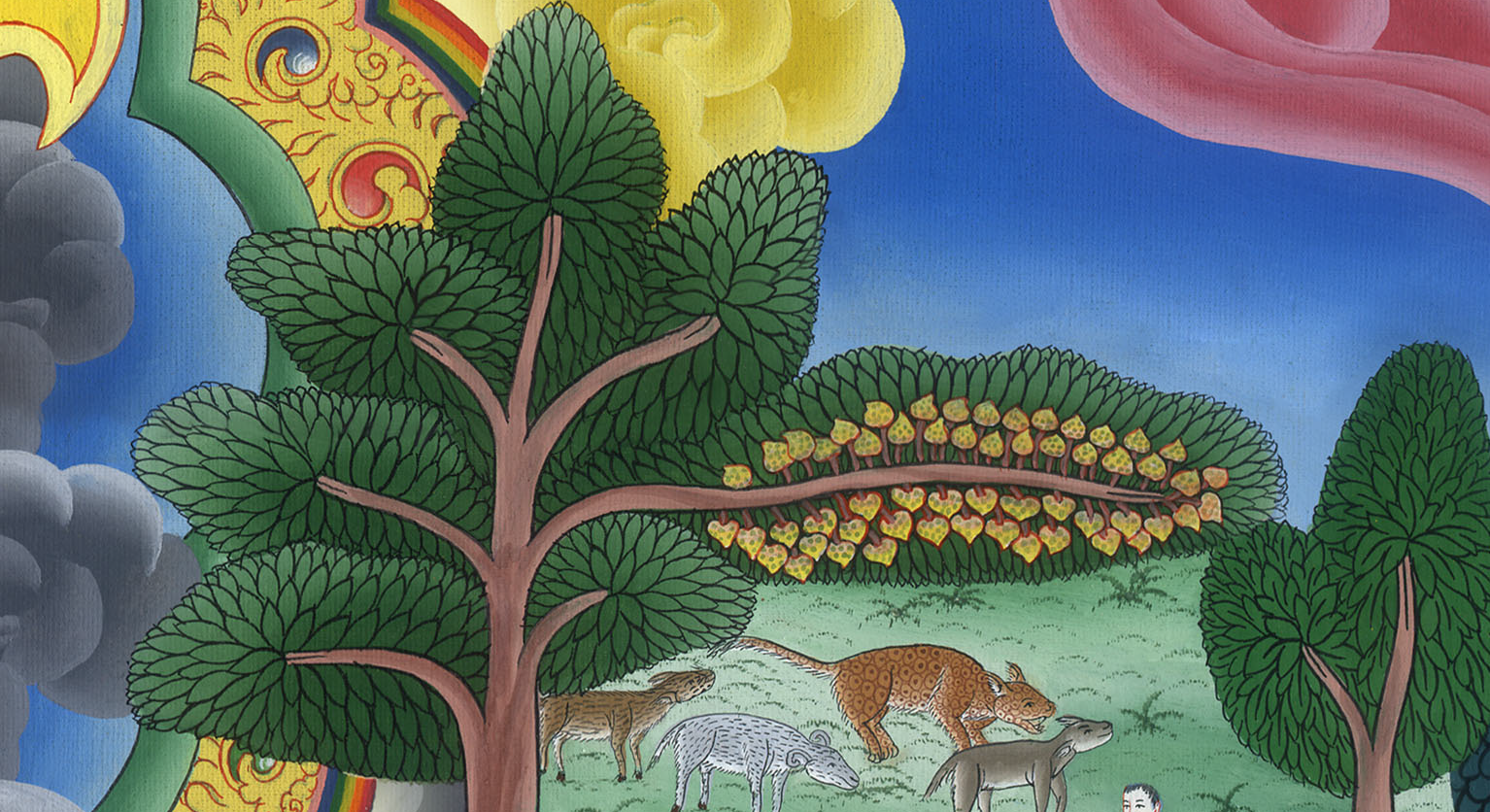 Isaiah 11:1
2Yahweh’s Spirit will rest on him:
the spirit of wisdom and understanding,
the spirit of counsel and might,
the spirit of knowledge and of the fear of Yahweh.
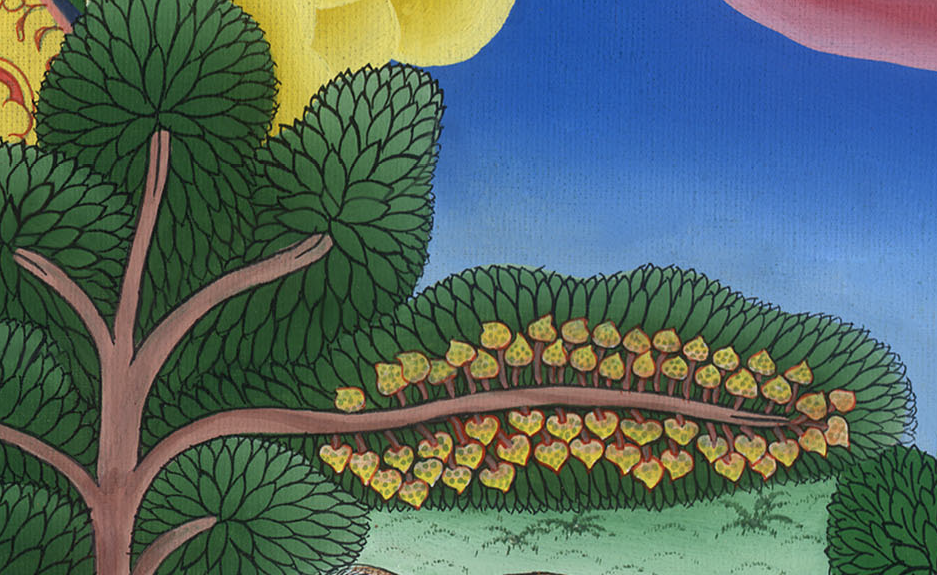 Isaiah 11:2
3His delight will be in the fear of Yahweh.
He will not judge by the sight of his eyes,
neither decide by the hearing of his ears;
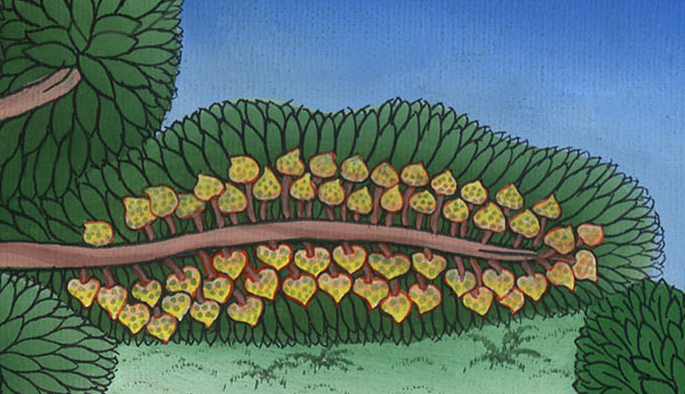 Isaiah 11:3
5Righteousness will be the belt around his waist,
and faithfulness the belt around his waist.
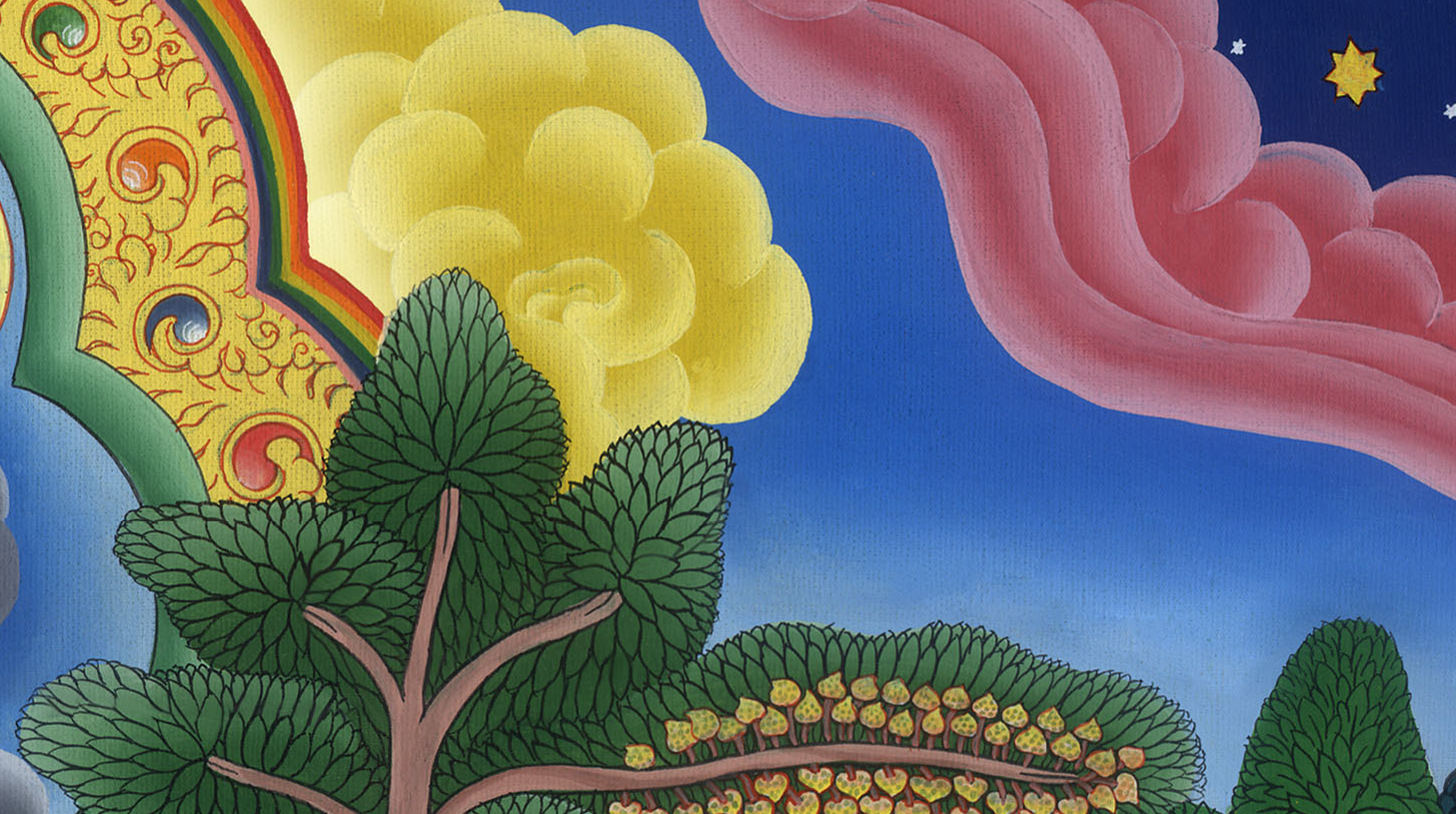 Isaiah 11:5
6The wolf will live with the lamb,
and the leopard will lie down with the young goat,
the calf, the young lion, and the fattened calf together;
and a little child will lead them.
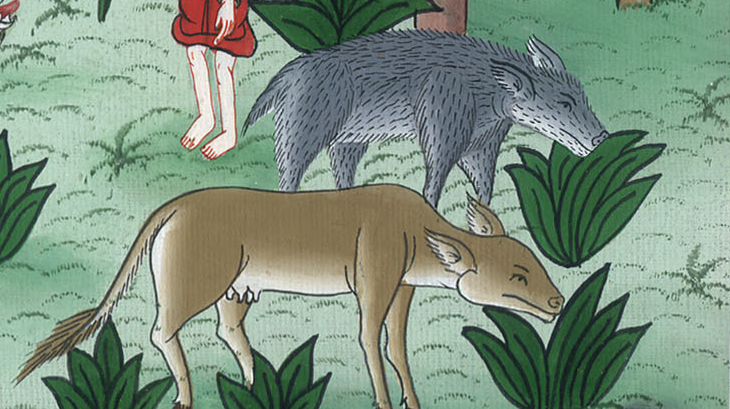 Isaiah 11:6
7The cow and the bear will graze.
Their young ones will lie down together.
The lion will eat straw like the ox.
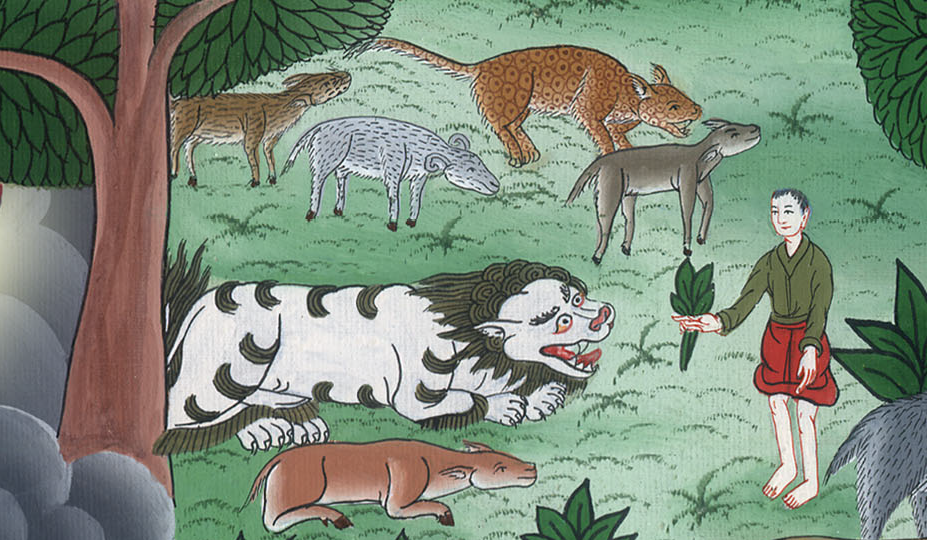 Isaiah 11:7
9They will not hurt nor destroy in all my holy mountain;
for the earth will be full of the knowledge of Yahweh,
as the waters cover the sea.
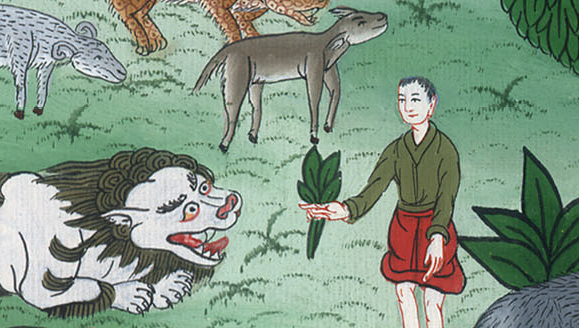 Isaiah 11:9
12:1In that day you will say, “I will give thanks to you, Yahweh; for though you were angry with me, your anger has turned away and you comfort me.
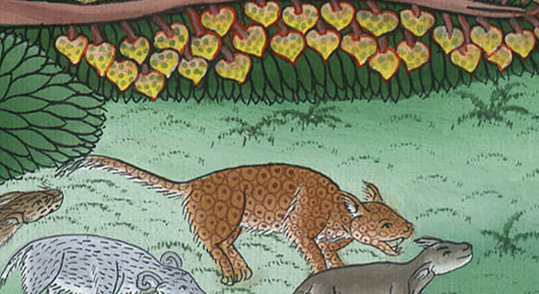 Isaiah 12:1
Behold, God is my salvation. I will trust, and will not be afraid; for Yah, Yahweh, is my strength and song; and he has become my salvation.”
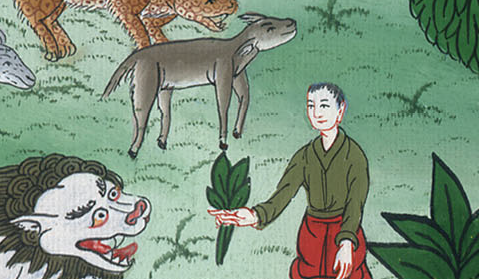 Isaiah 12:2
3Therefore with joy you will draw water out of the wells of salvation.
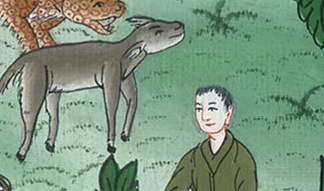 Isaiah 12:3
4In that day you will say, “Give thanks to Yahweh! Call on his name! Declare his doings among the peoples! Proclaim that his name is exalted!
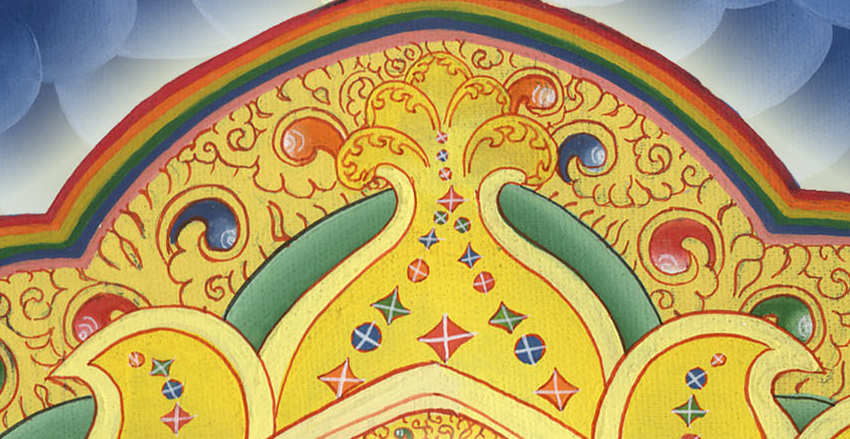 Isaiah 12:4
5Sing to Yahweh, for he has done excellent things! Let this be known in all the earth!
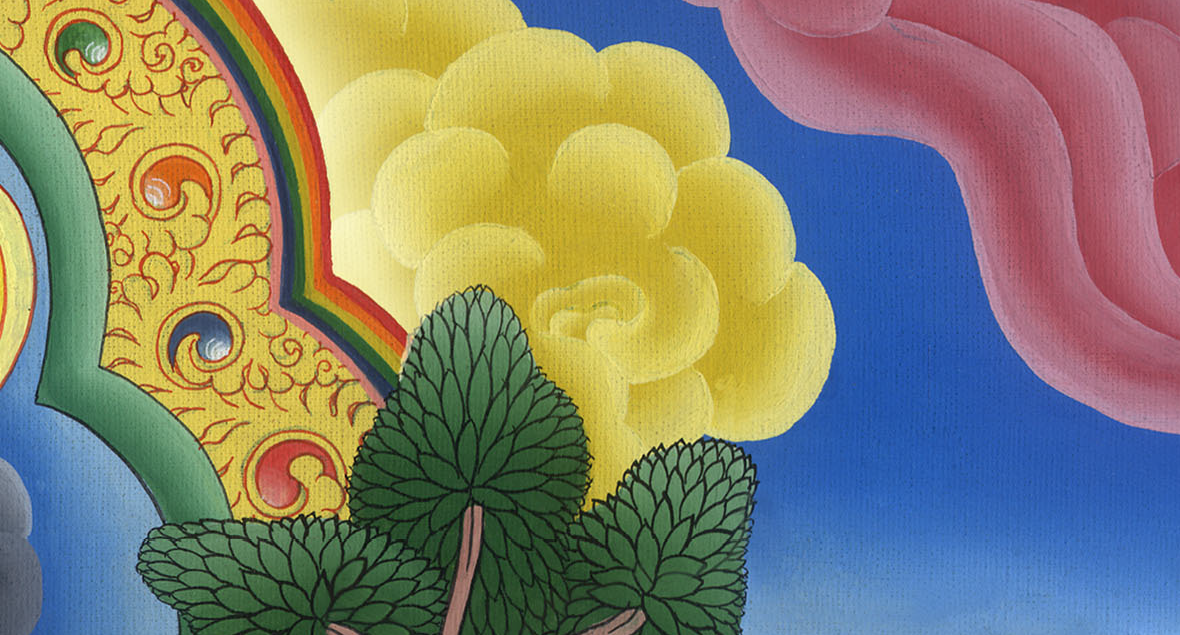 Isaiah 12:5
6Cry aloud and shout, you inhabitant of Zion, for the Holy One of Israel is great among you!”
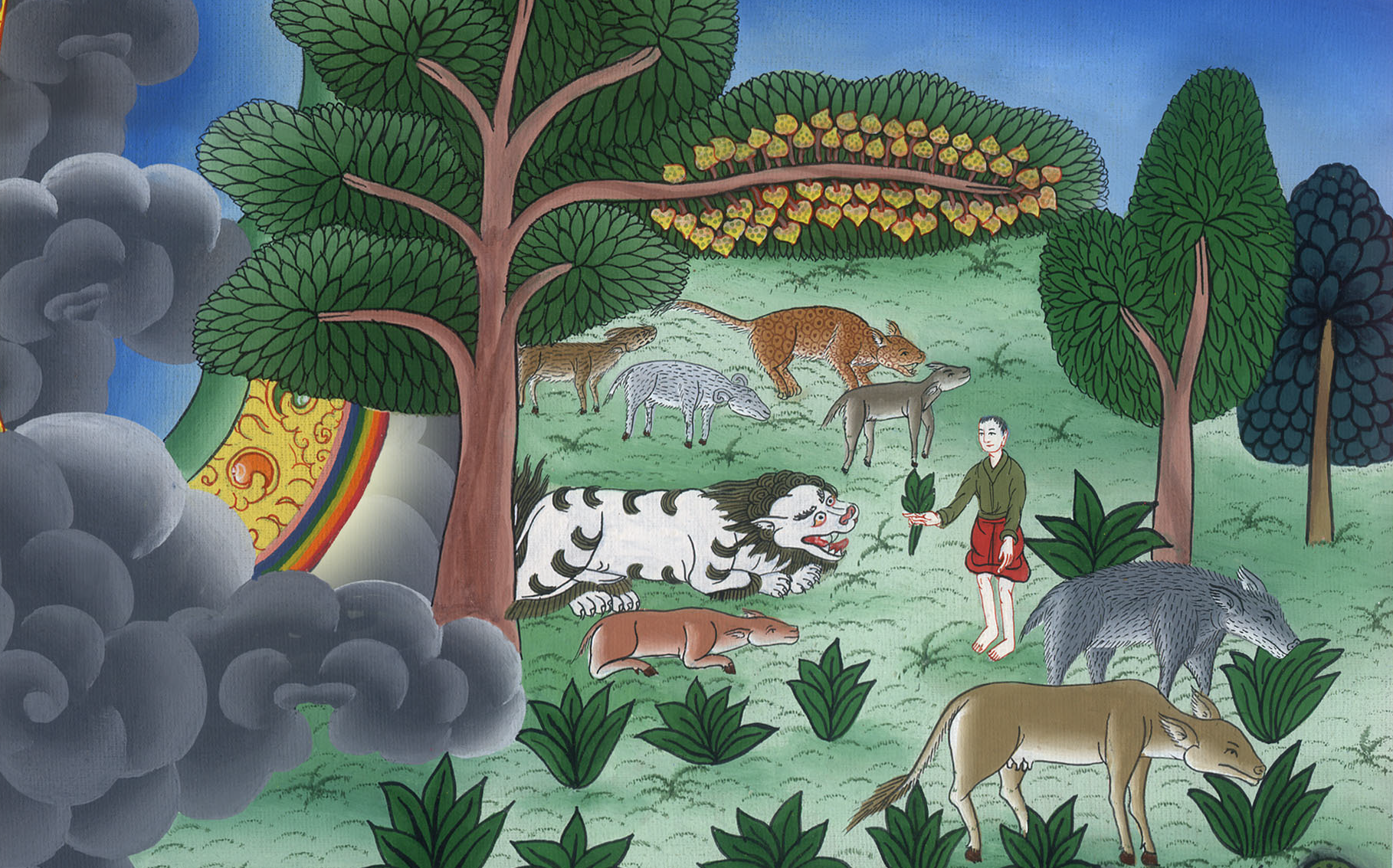 Isaiah 12:6